Wie Digitale (Grund?)Bildung nichtsdestotrotz gelingen kann.
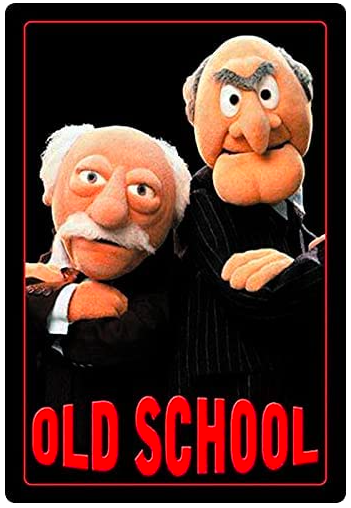 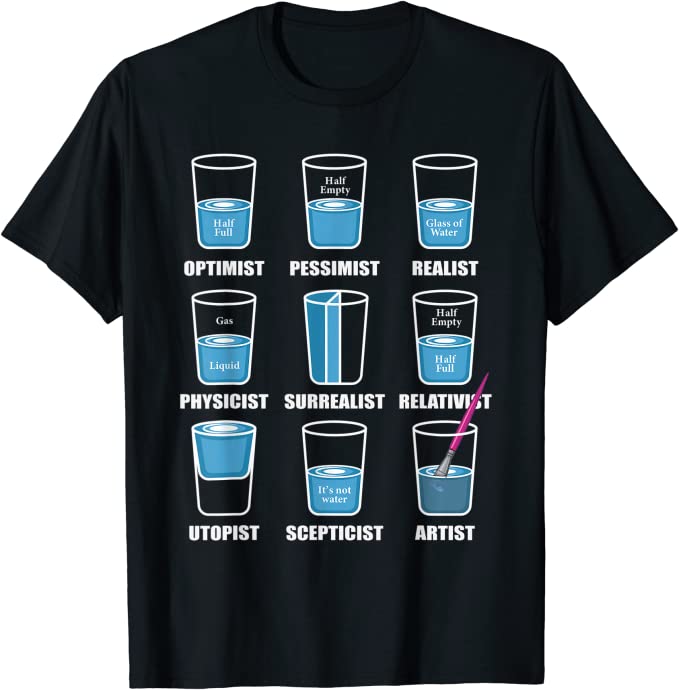 Nicht einfach (so) ein Fach?!
Peter Micheuz, UNI KLU, Ruhegenießer
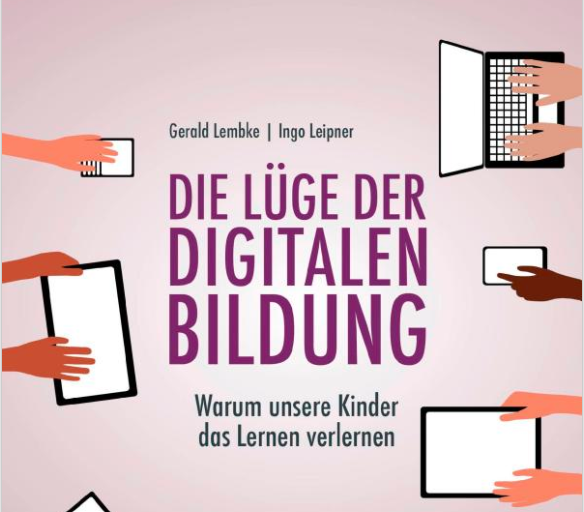 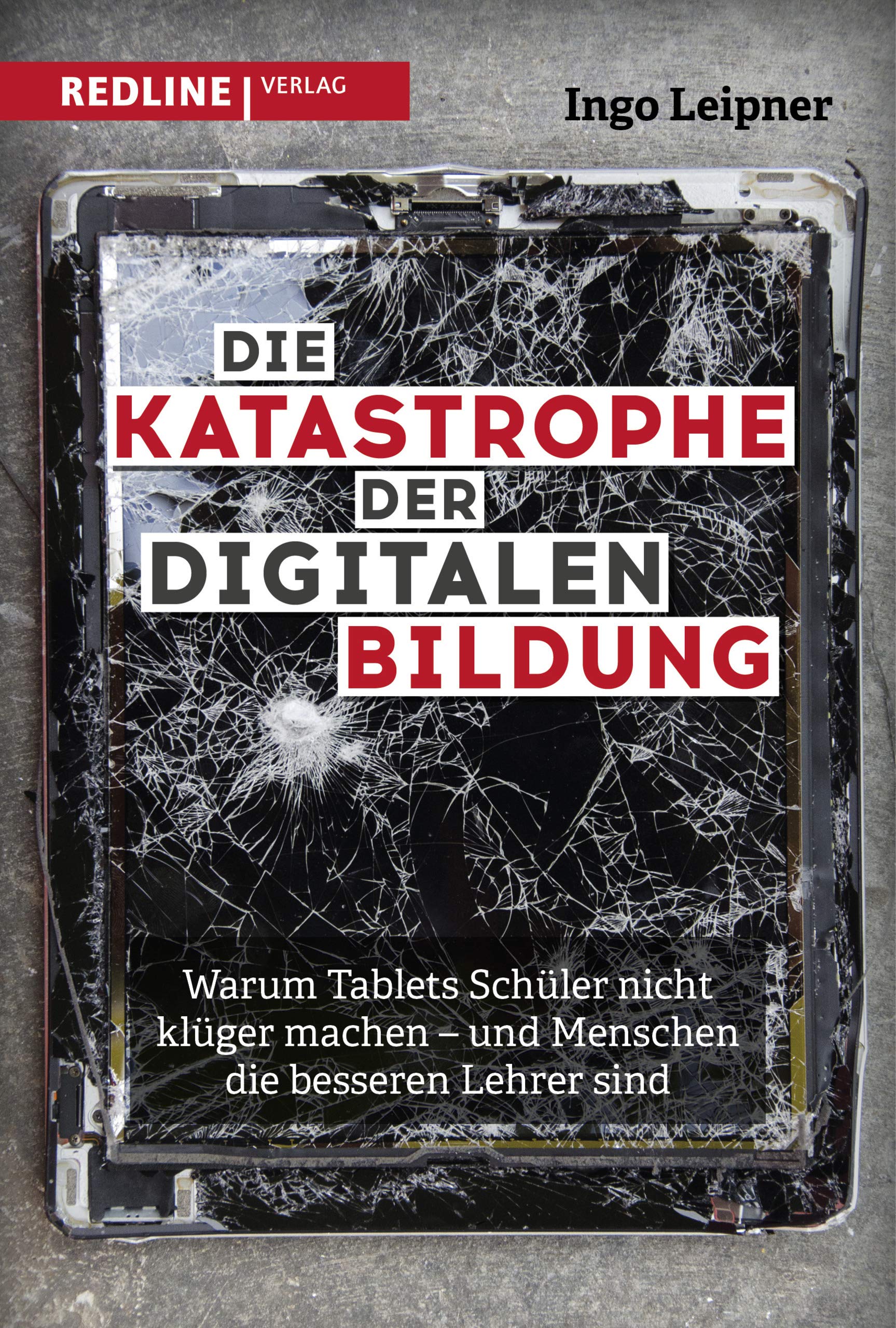 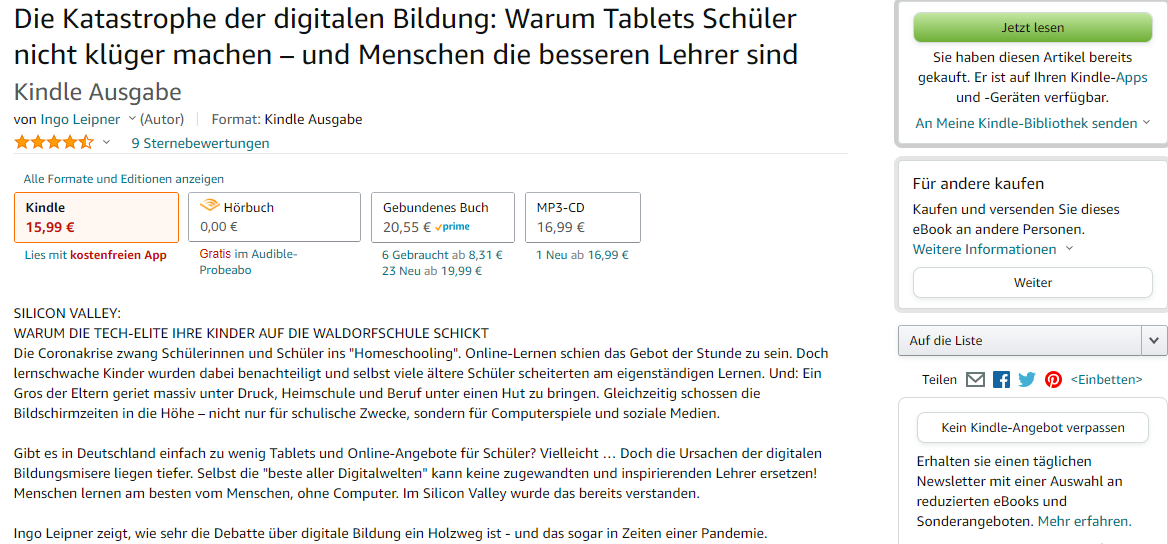 WIE KANN MAN SO EIN FACH SO EINFACH EINFÜHREN?
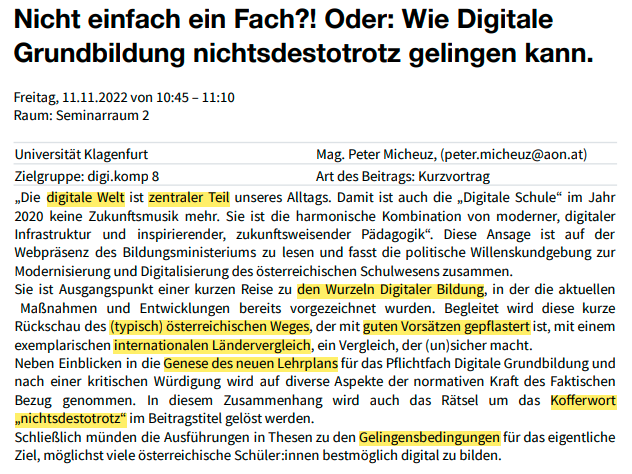 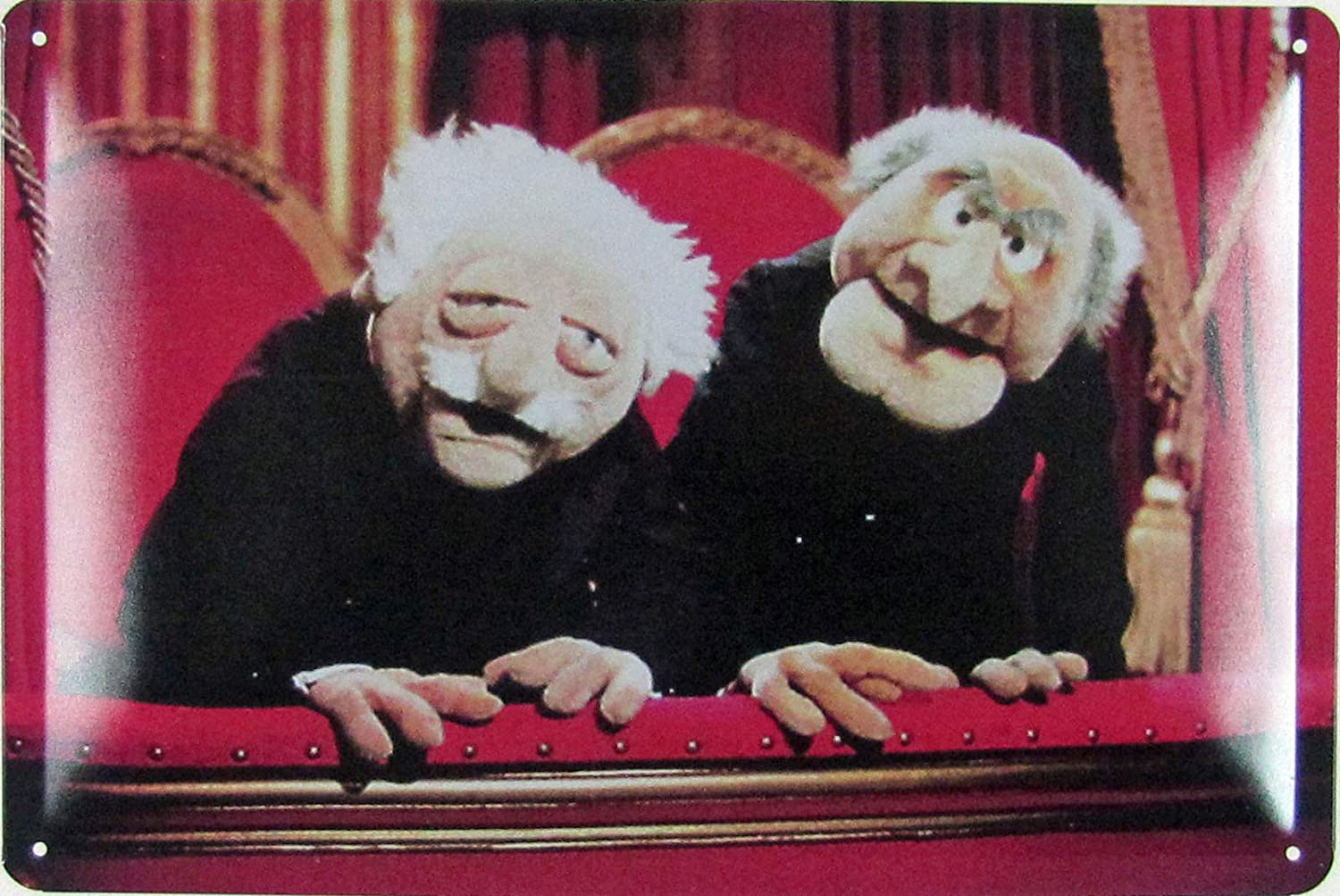 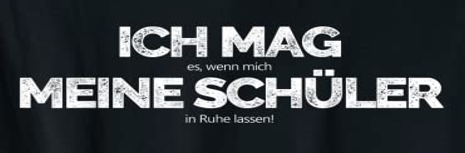 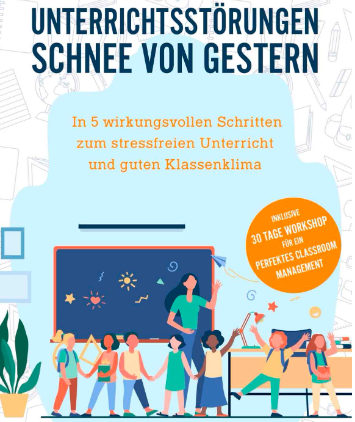 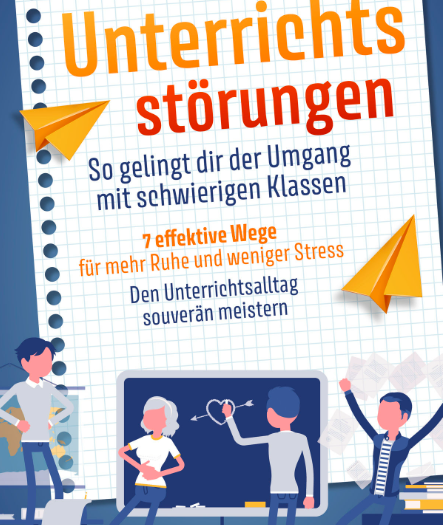 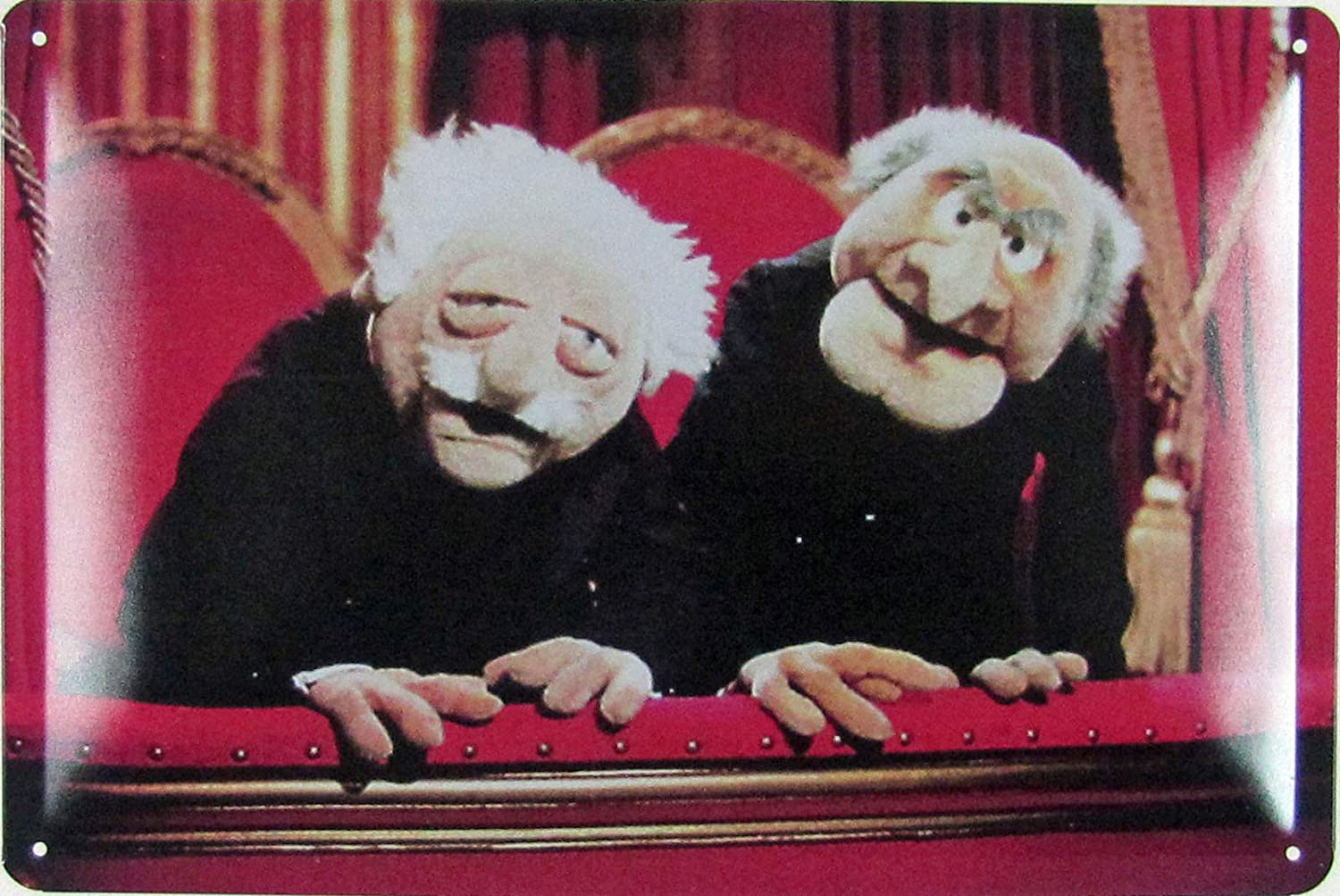 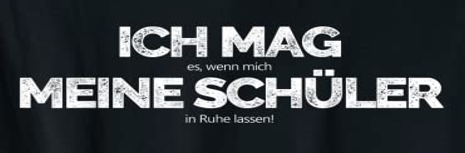 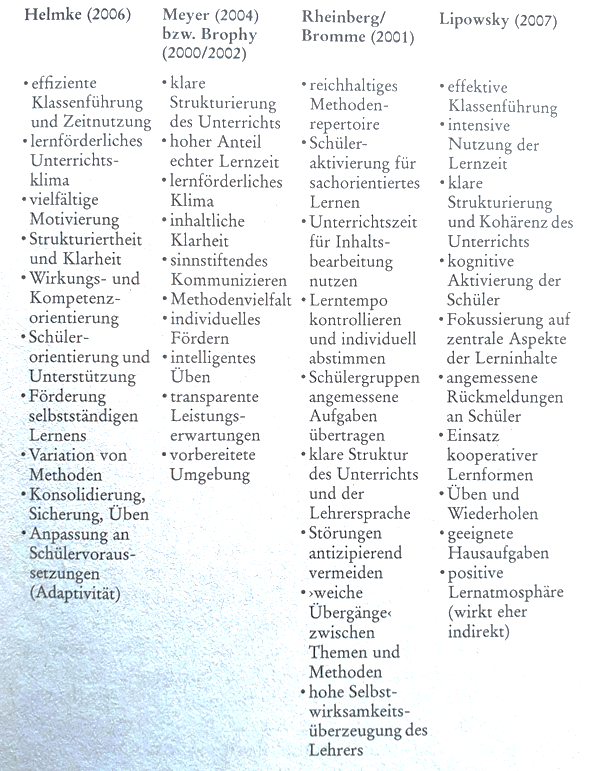 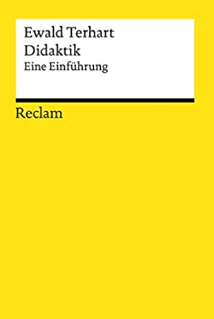 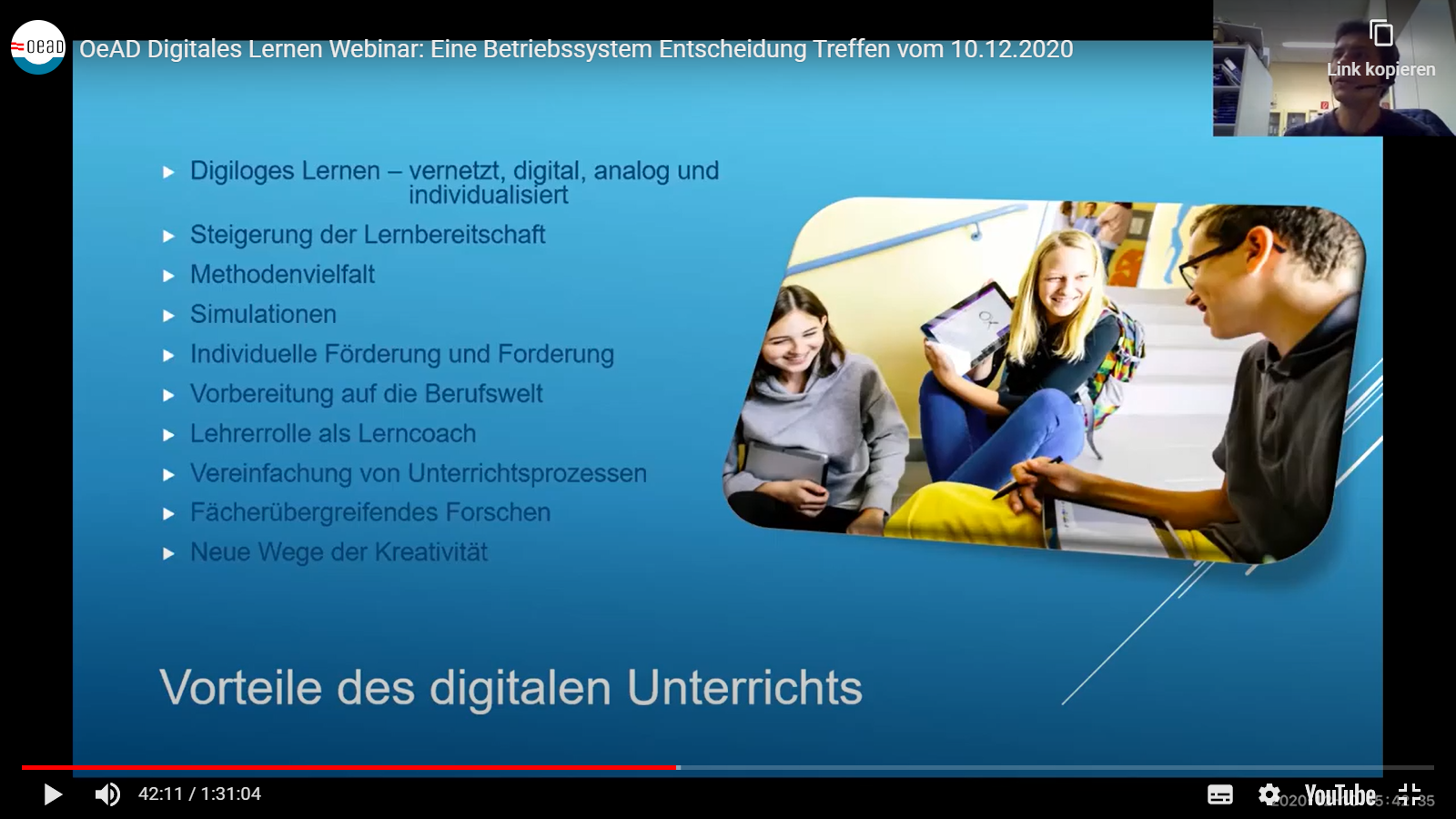 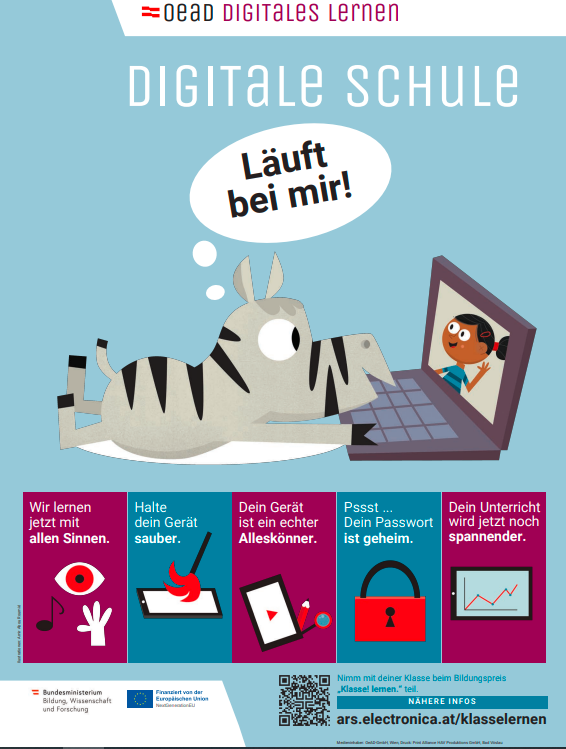 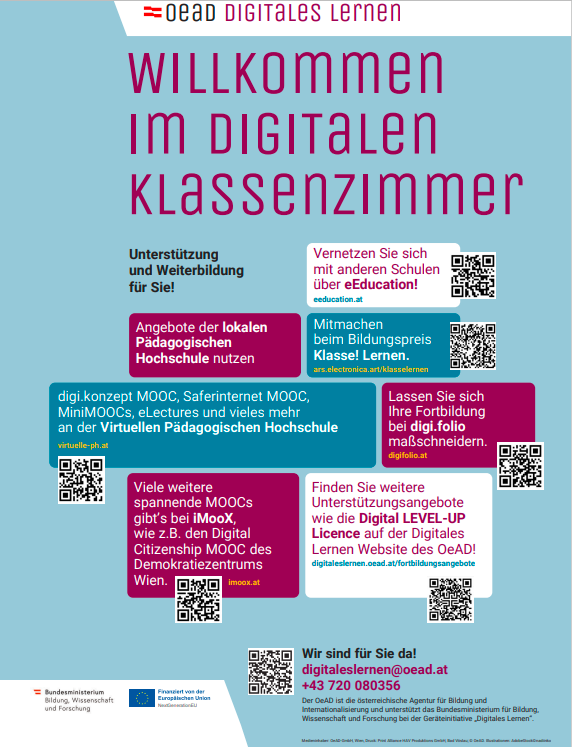 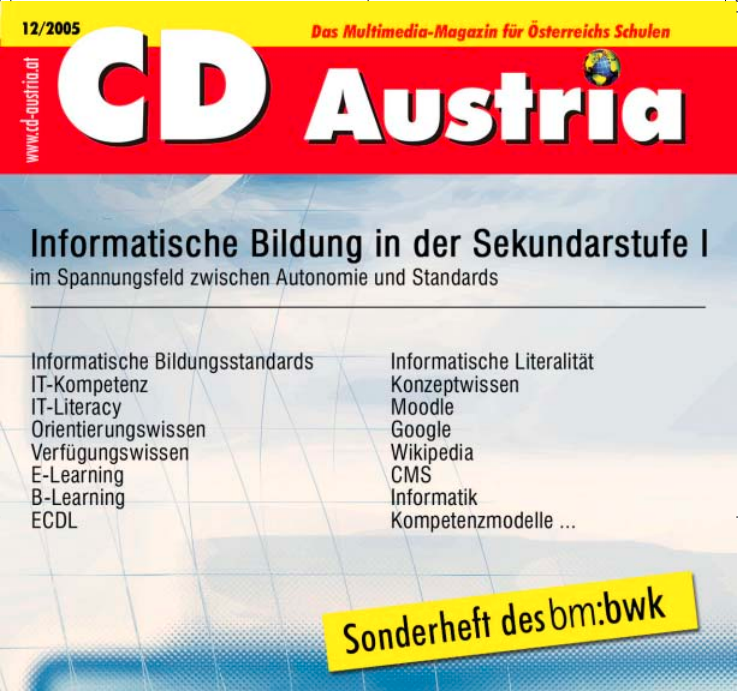 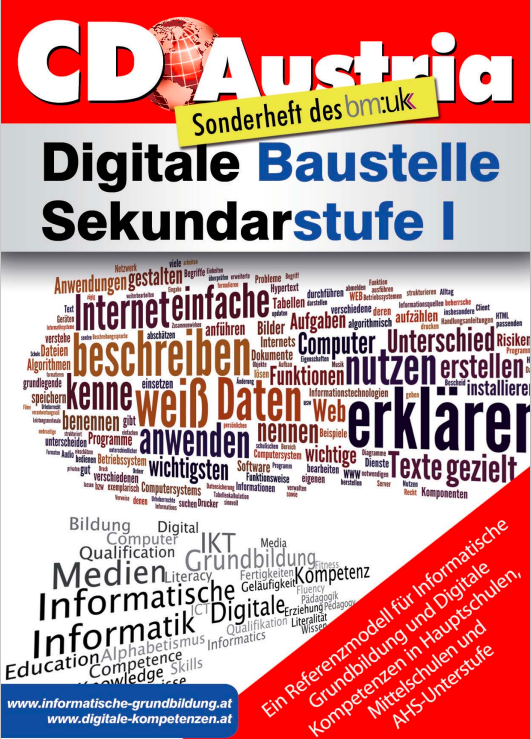 2011
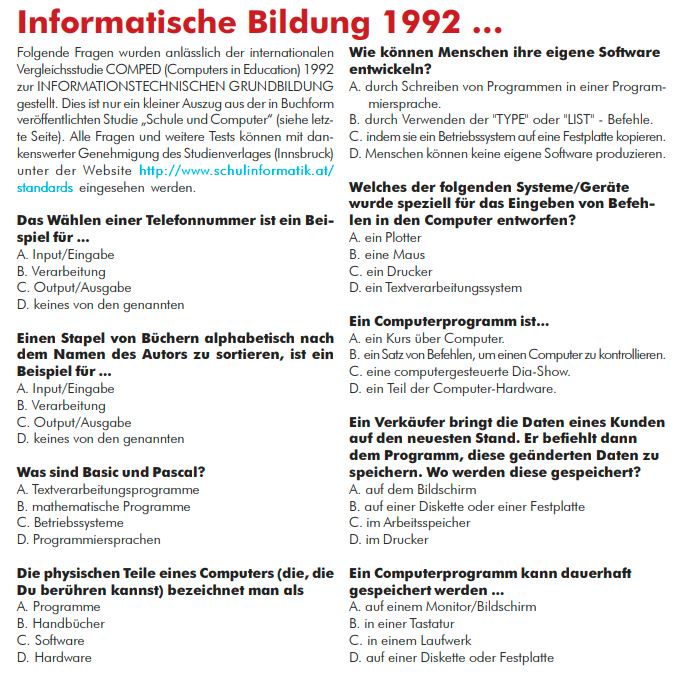 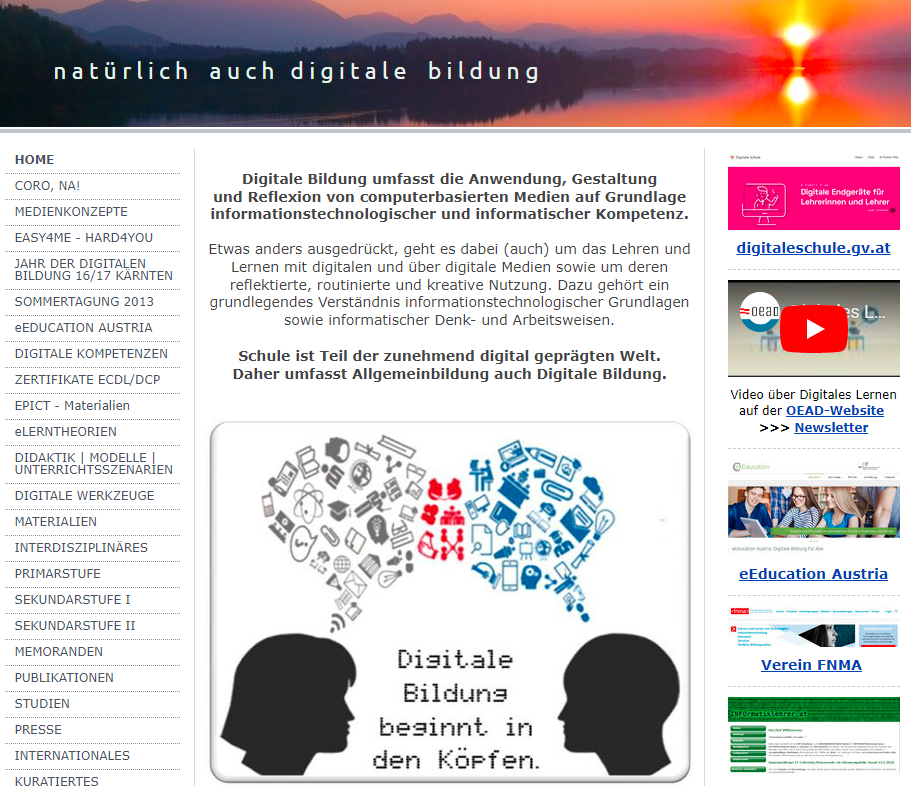 www.digitale-bildung.at
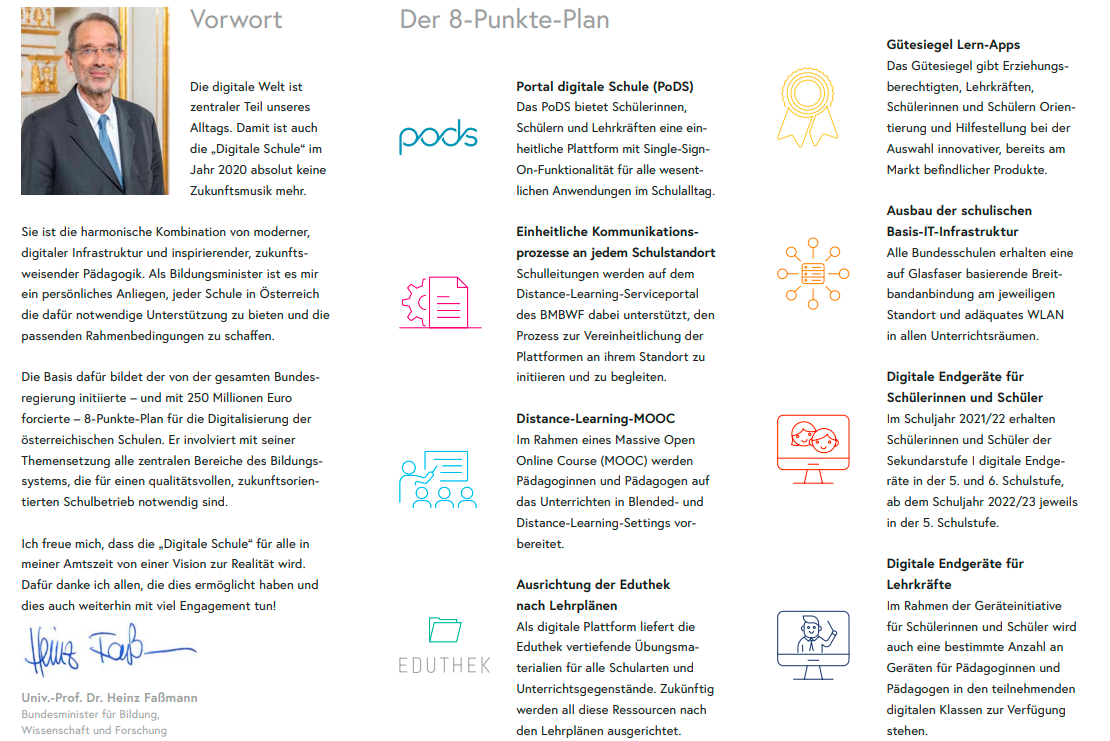 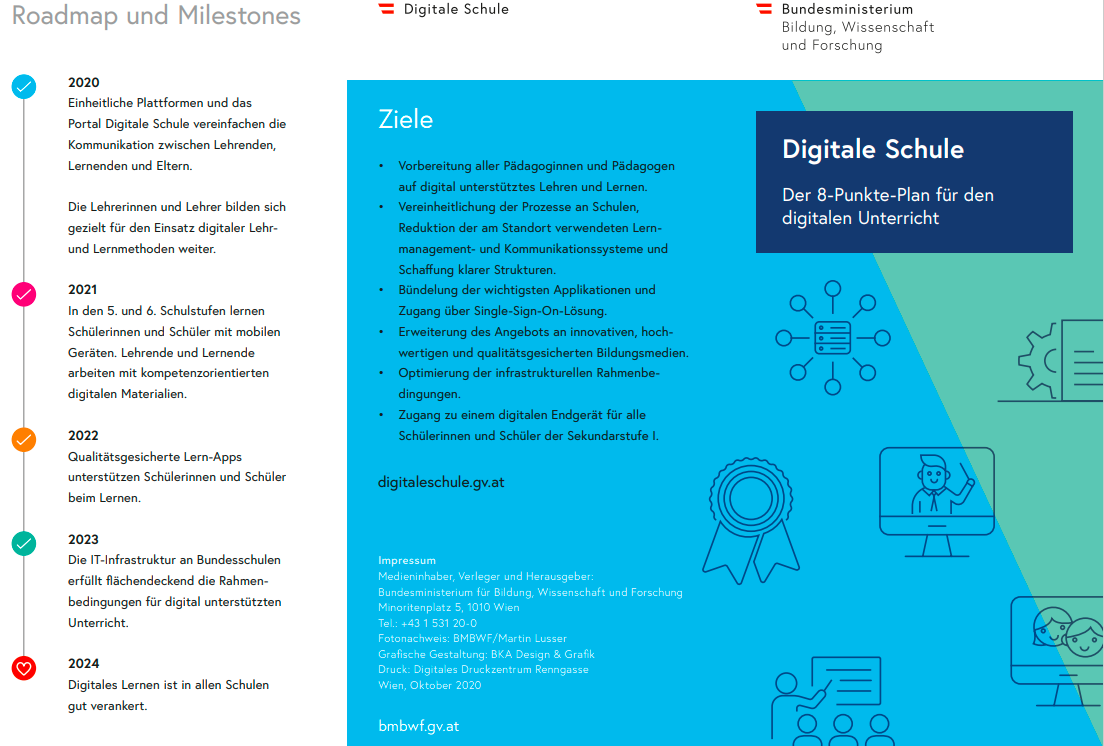 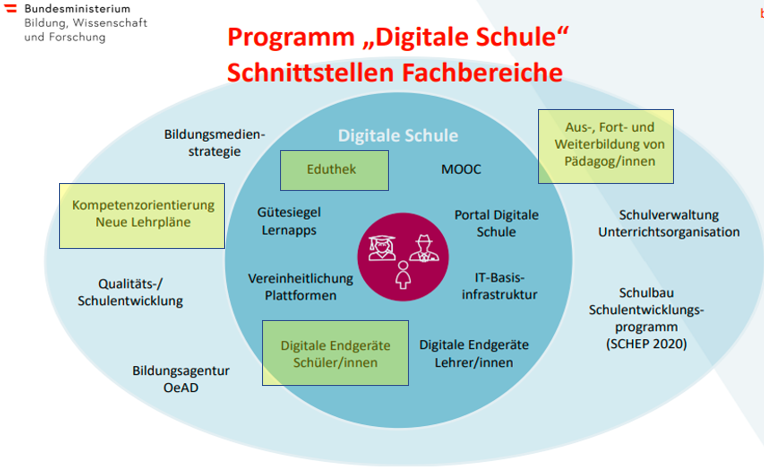 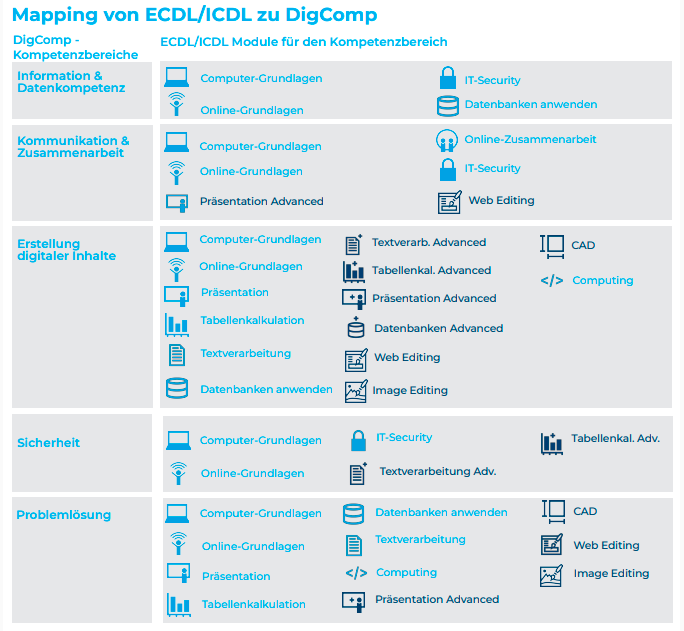 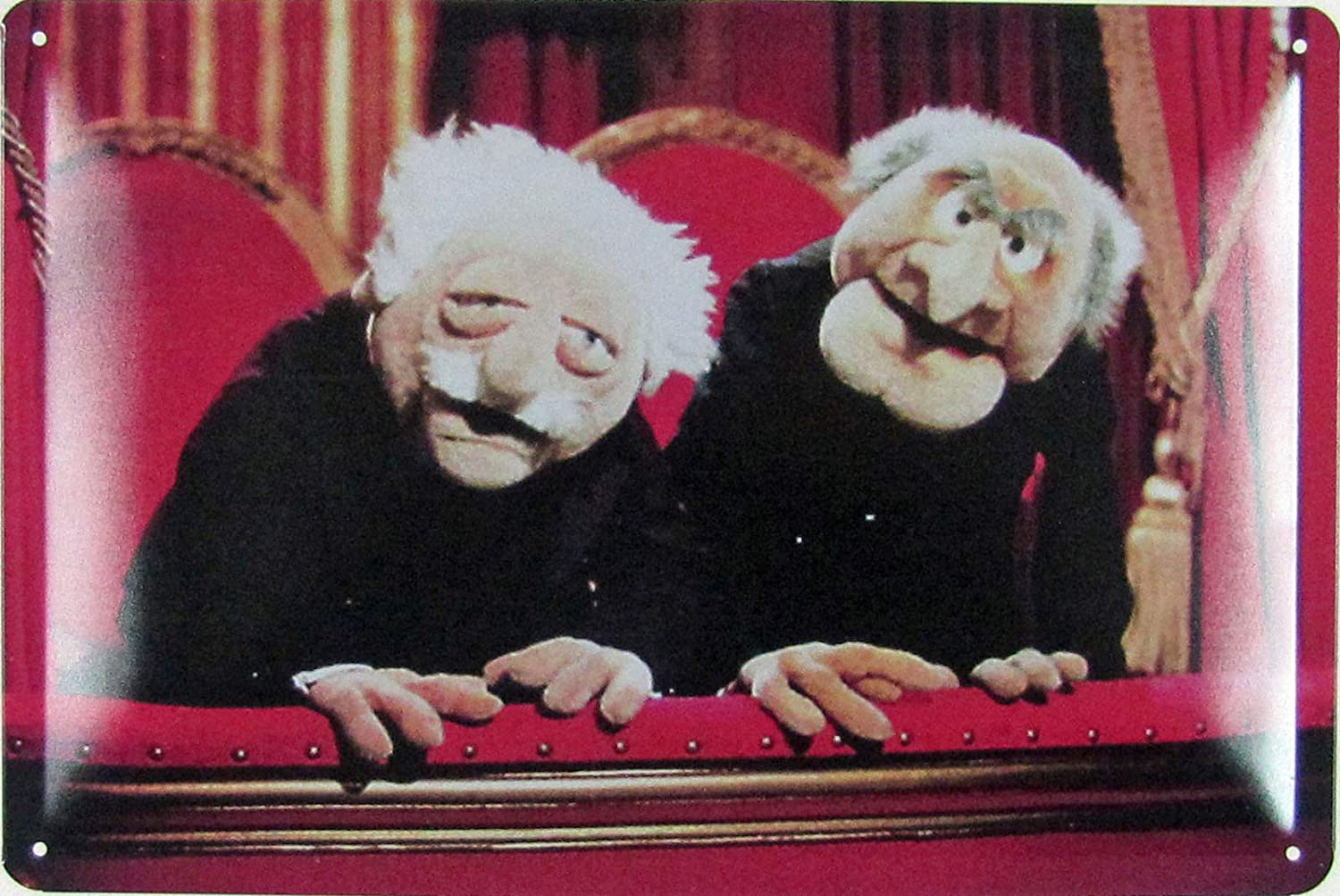 Und dann wechseln‘s die „Bildungspläne“ öfter als die Unterrichtsminister …
Zuerst war long nix …
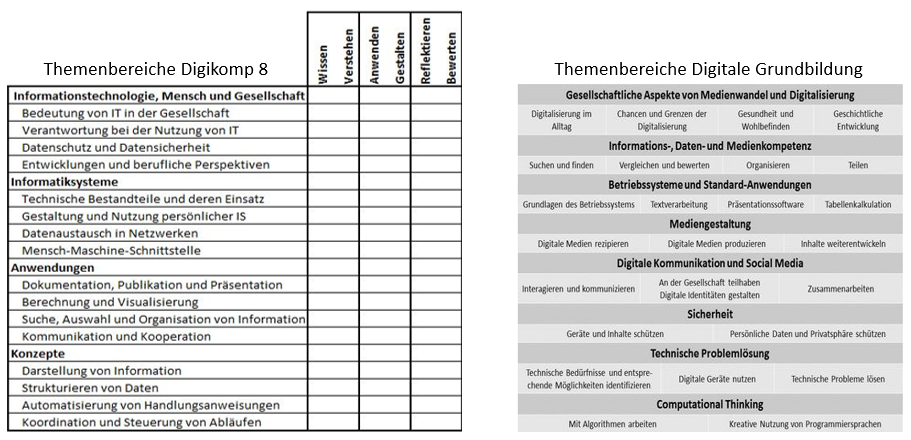 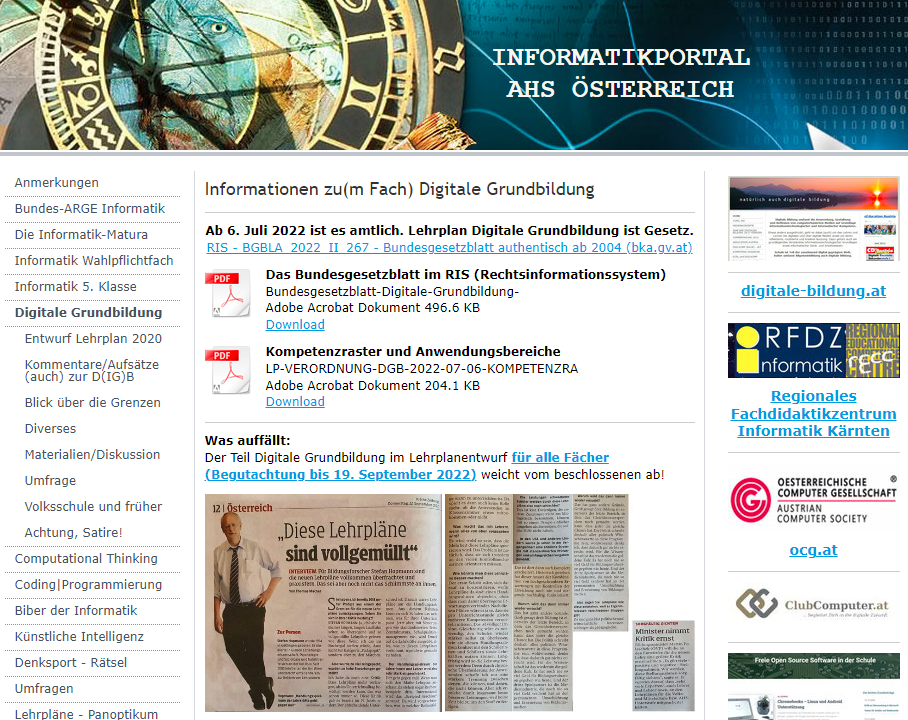 Frankfurter Würstel statt Wiener Schnitzel …
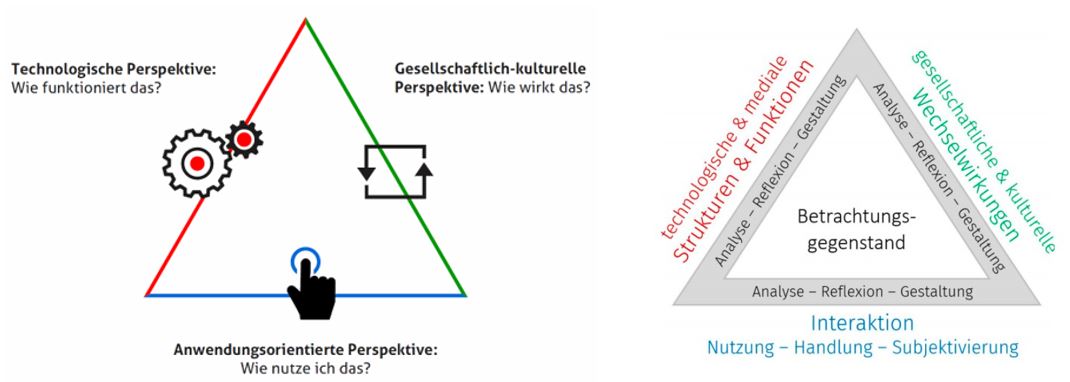 https://www.ahs-informatik.at/digitale-grundbildung
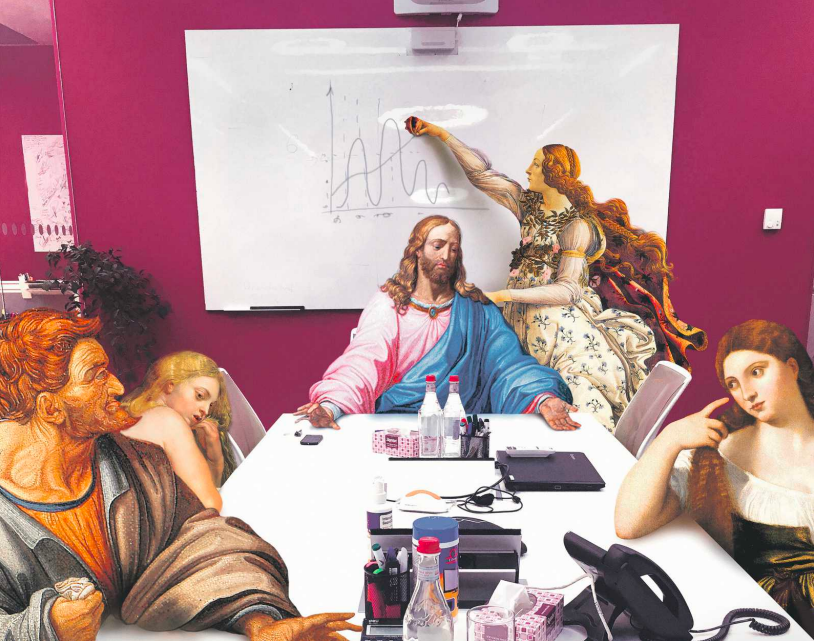 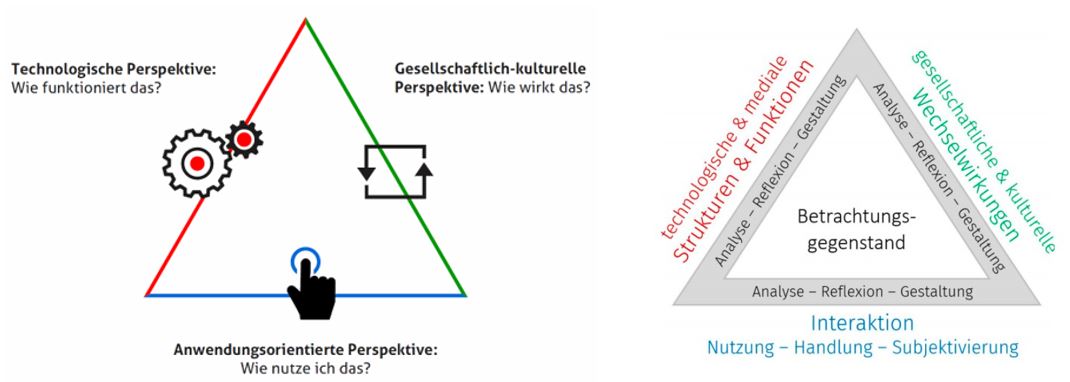 Die Lehrplankommissionbei der Arbeit …
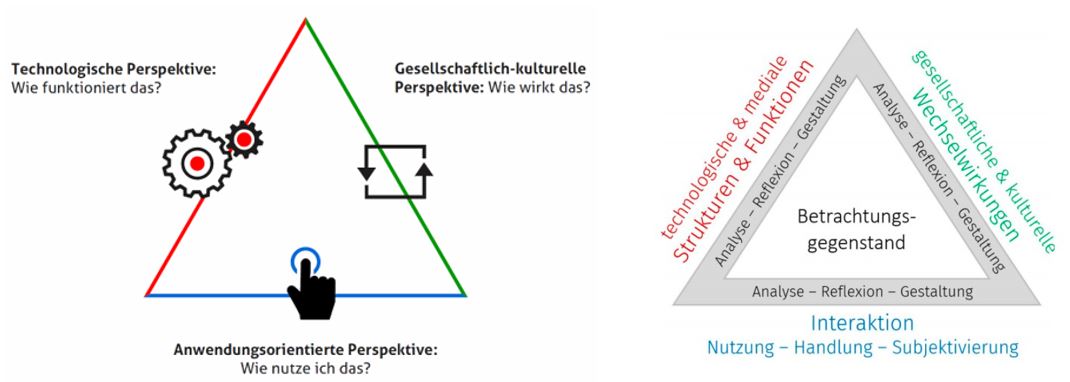 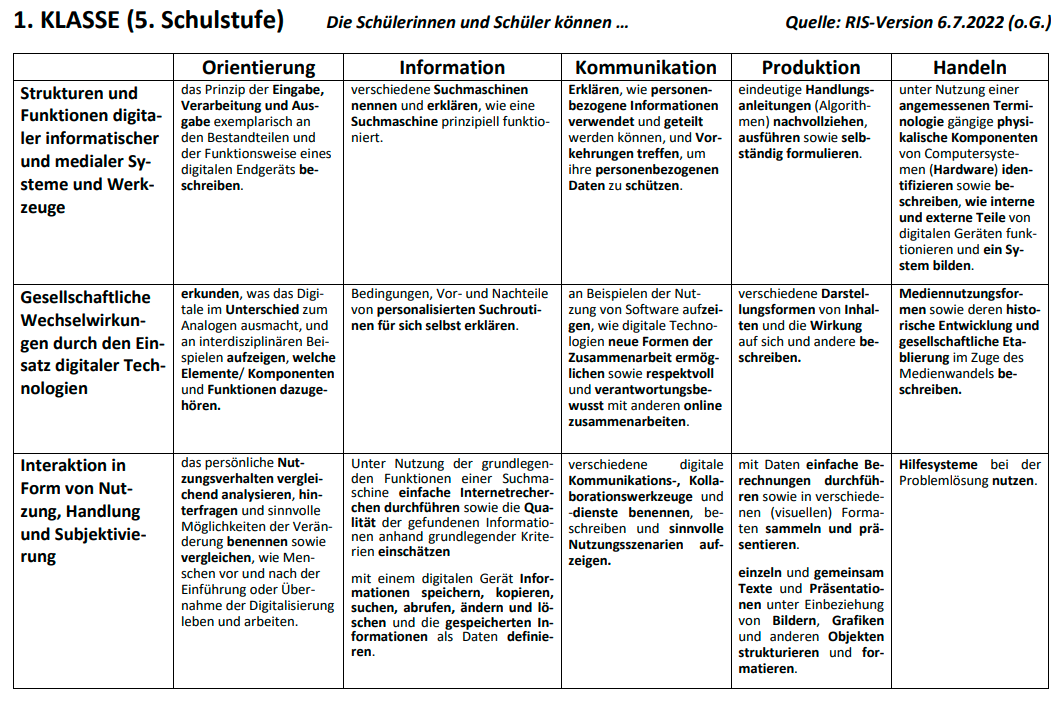 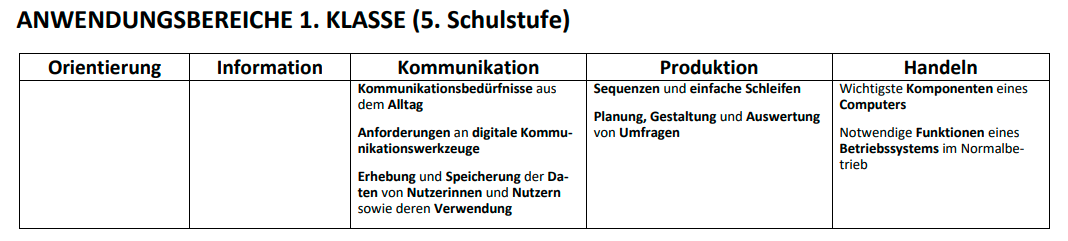 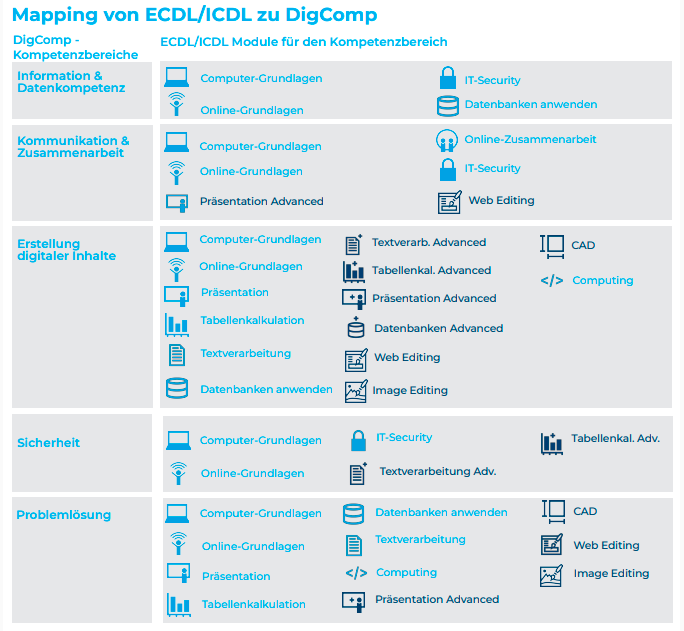 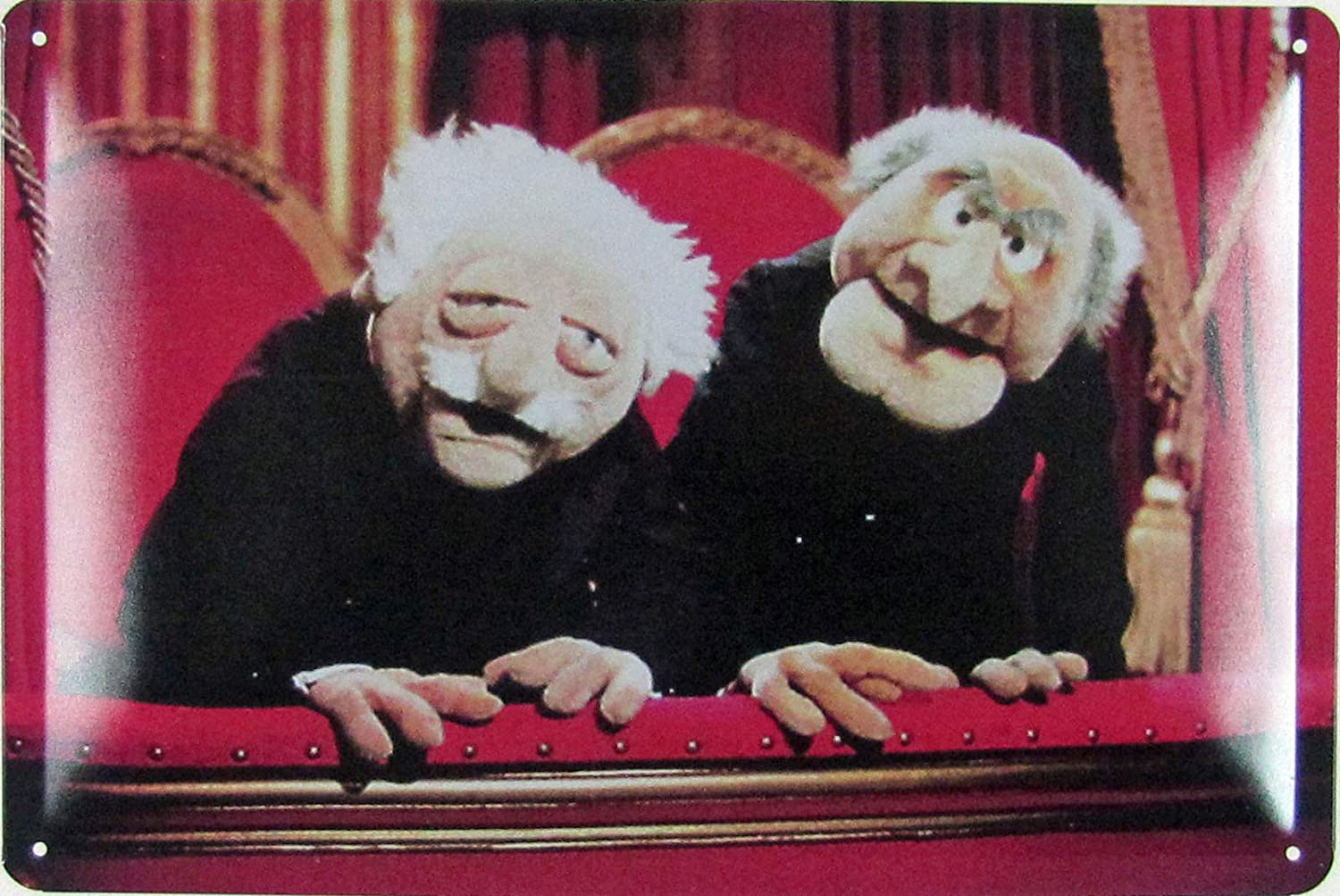 Du Verschwörungs-praktiker!
Das Beste am neuen Lehrplan ist,dass es überhaupt einen gibt!
TOP SECRET! – Jetzt also doch (noch)  fünf „Kompetenzbereiche“:
Algorithmen entwerfen und Programmieren: SuS modellieren komplexe Problemstellungen und lösen diese mithilfe von Algorithmen in Programmiersprachen. Sie erlangen Einblicke in digitale Berufe, die innovative Technologie nutzen, wie z. B. künstliche Intelligenz, Robotik und Big Data. Sie werten Sensoren aus und verarbeiten große Datenmengen, um Ergebnisse zu visualisieren und zu analysieren.
Umgang mit Daten, Informationen und Informationssystemen: SuS suchen und bewerten Informationen, strukturieren und verarbeiten sie, z. B. Medienkritik, Filterblase, Erkennen von Fake News.
Nutzung informatischer, medialer Systeme: SuS nutzen Kommunikationstechnologien sowie –prozesse, z. B. Cloudanwendungen zur Kollaboration in Projekten, Lernplattformen.
Anwendung digitaler Technologien und Vernetzung: SuS nutzen eigenständig und selbstbestimmt digitale Technologien und Vernetzung, z. B. digitale Souveränität, Media Literacy.
Grundlagenwissen, Künstliche Intelligenz: SuS bauen Grundlagenwissen auf und hinterfragen, welche Auswirkungen die Digitalisierung auf ihr Leben und die Gesellschaft hat, z. B. ethische Fragen betreffend Mediennutzung oder künstliche Intelligenz.
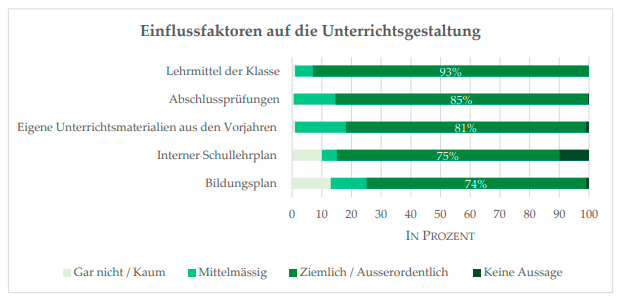 Die Steuerungswirkung von Curricula ist ein wenig untersuchtes Forschungsfeld.
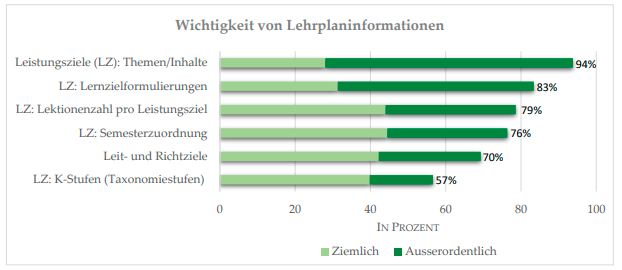 Quelle: Steuerungswirkung von Lehrplänen Curriculumsrezeption und -implementation von Lehrenden in der schweizerischen kaufmännischen Bildung, Keller, Ledergerber, St.Gallen, Dezember 2021
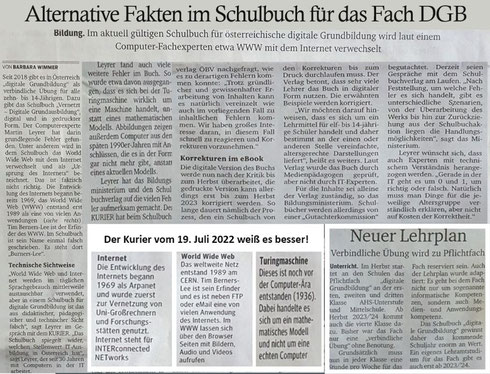 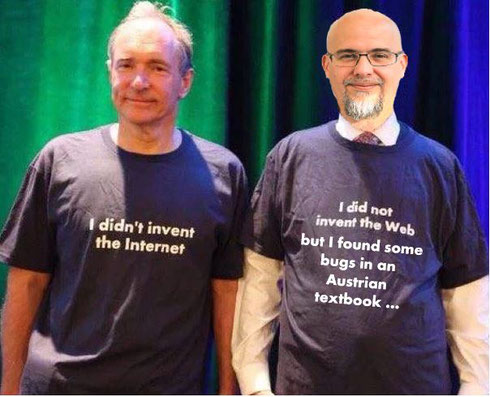 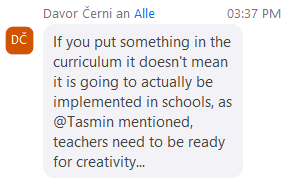 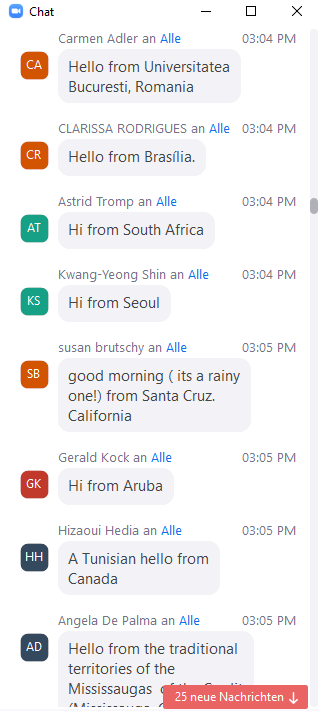 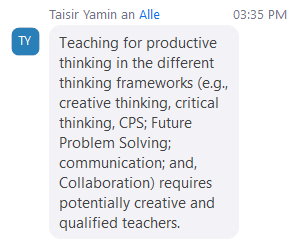 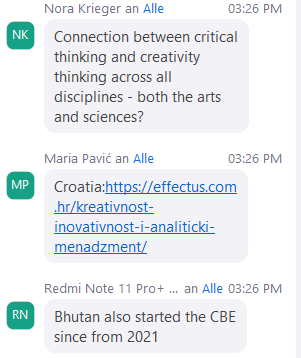 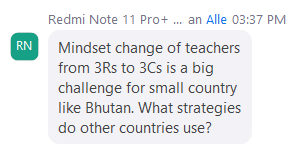 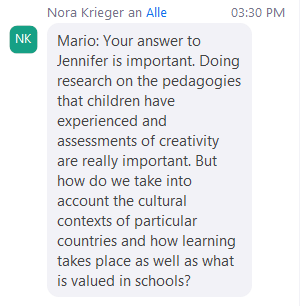 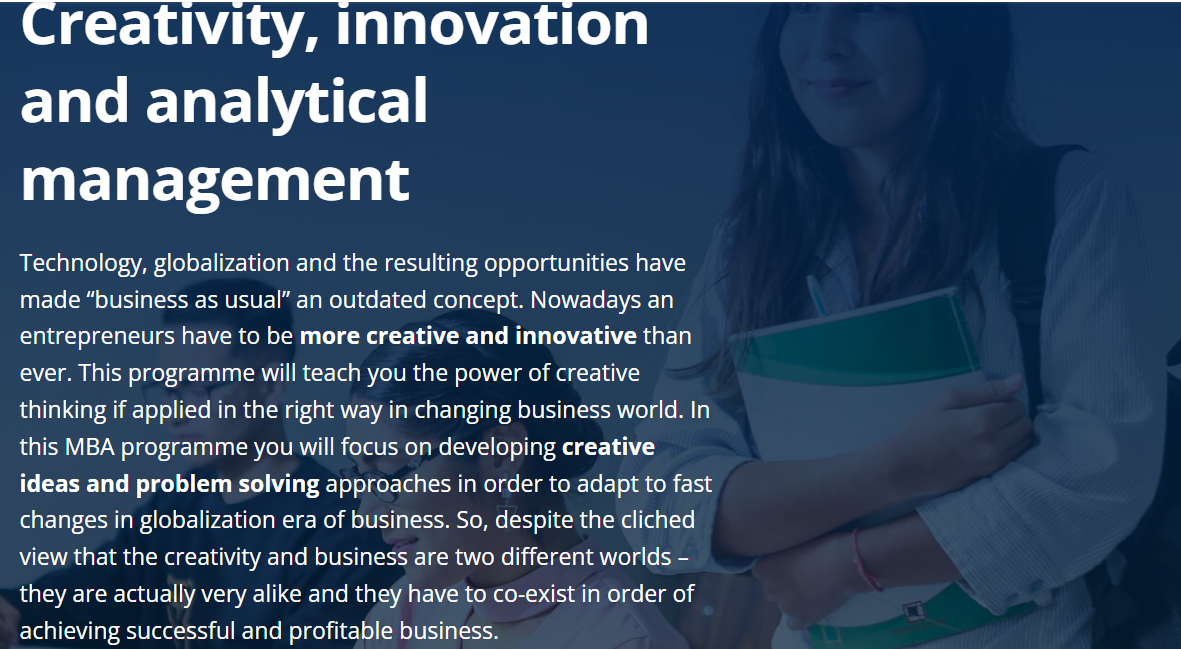 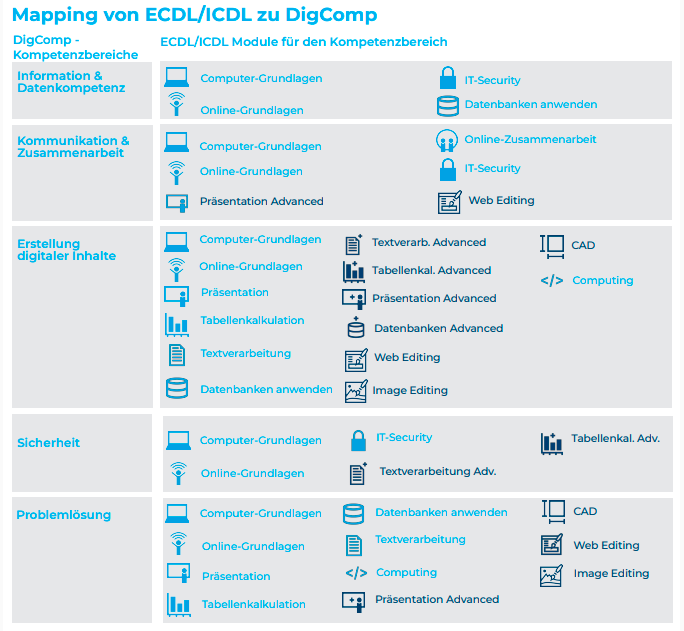 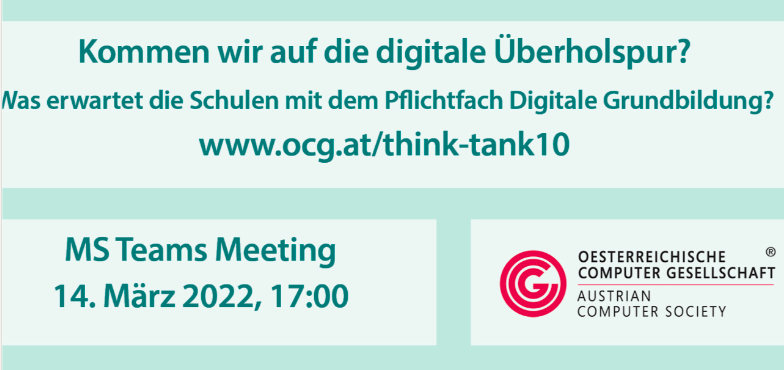 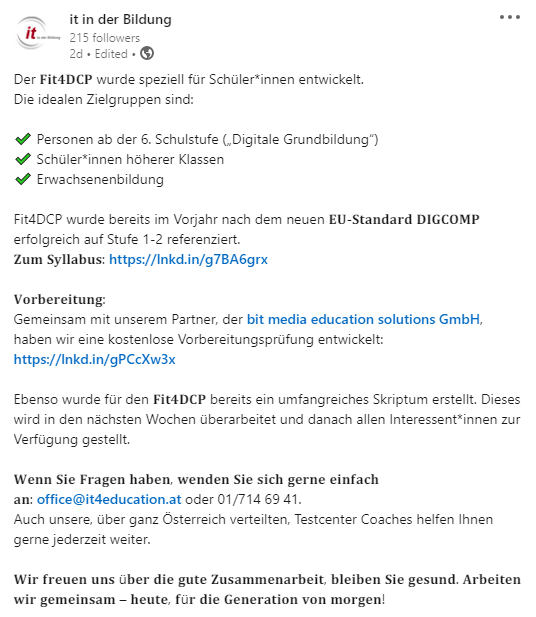 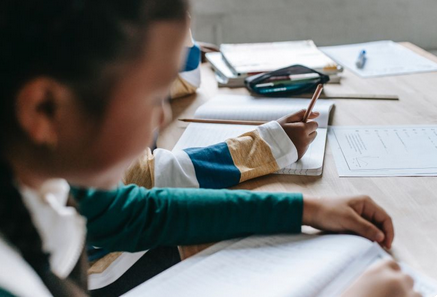 7 Themenfelder 
- Informationsdarstellung mit Grafik-,    Text- und Multimediadokumenten (18) 
- Projekt: Erstellen einer  Multimediapräsentation (5) 
- Hierarchische Informationsstrukturen –  Dateisystem (5) 
- Vernetzte Informationsstrukturen (8) 
- Chancen und Risiken digitaler  Kommunikation (5) 
- Beschreibung von Abläufen durch  Algorithmen (11) 
- Projekt (4)
4 Themenfelder 
- Daten und ihre Spuren
- Computerkompetenz
- Algorithmisches Problemlösen
- Automatisierte Prozesse
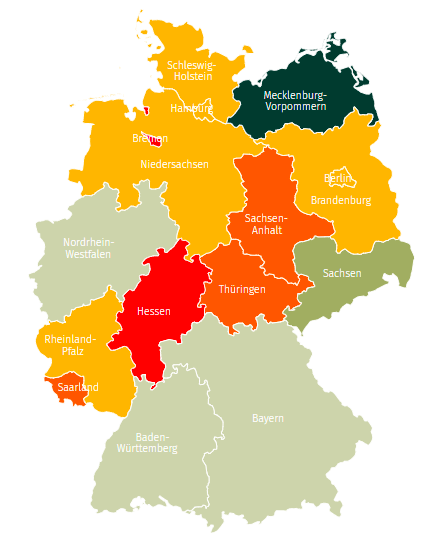 ?
4 Themenfelder 
- Daten und Codierung 
- Algorithmen
- Rechner und Netze 
- Informationsgesellschaft und  Datensicherheit
?
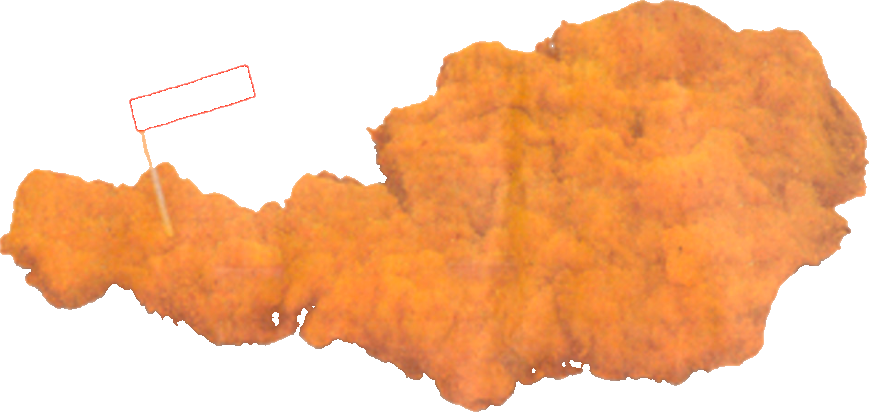 ?
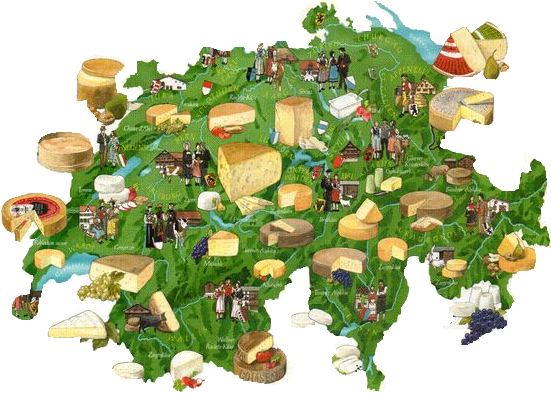 ?
?
?
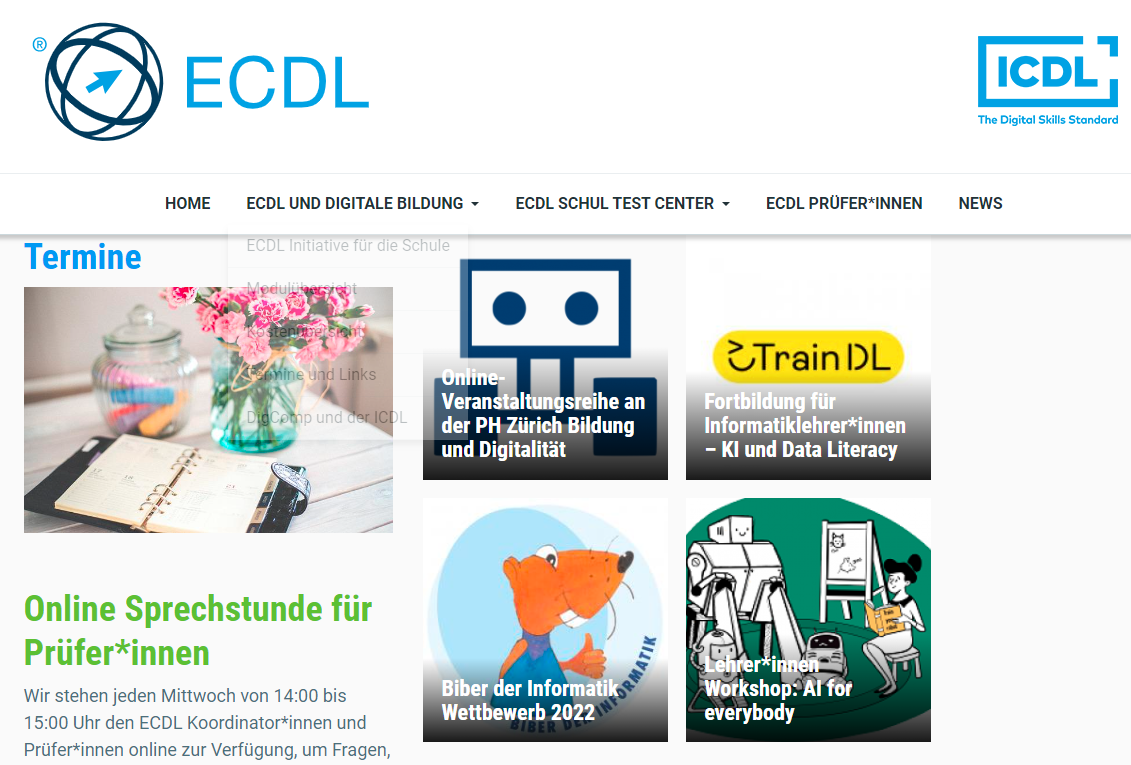 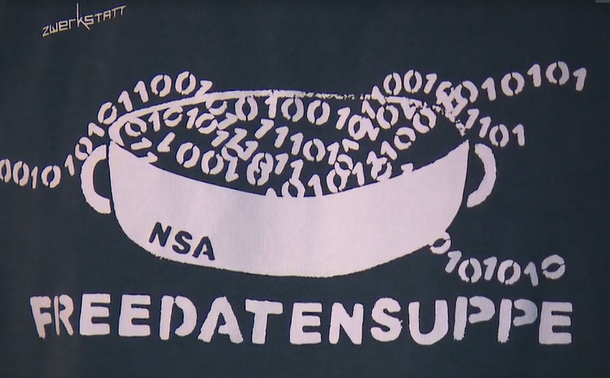 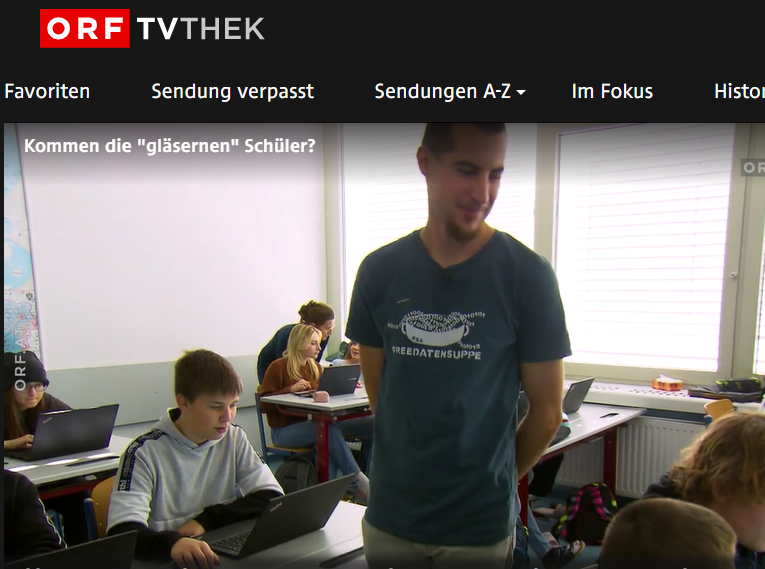 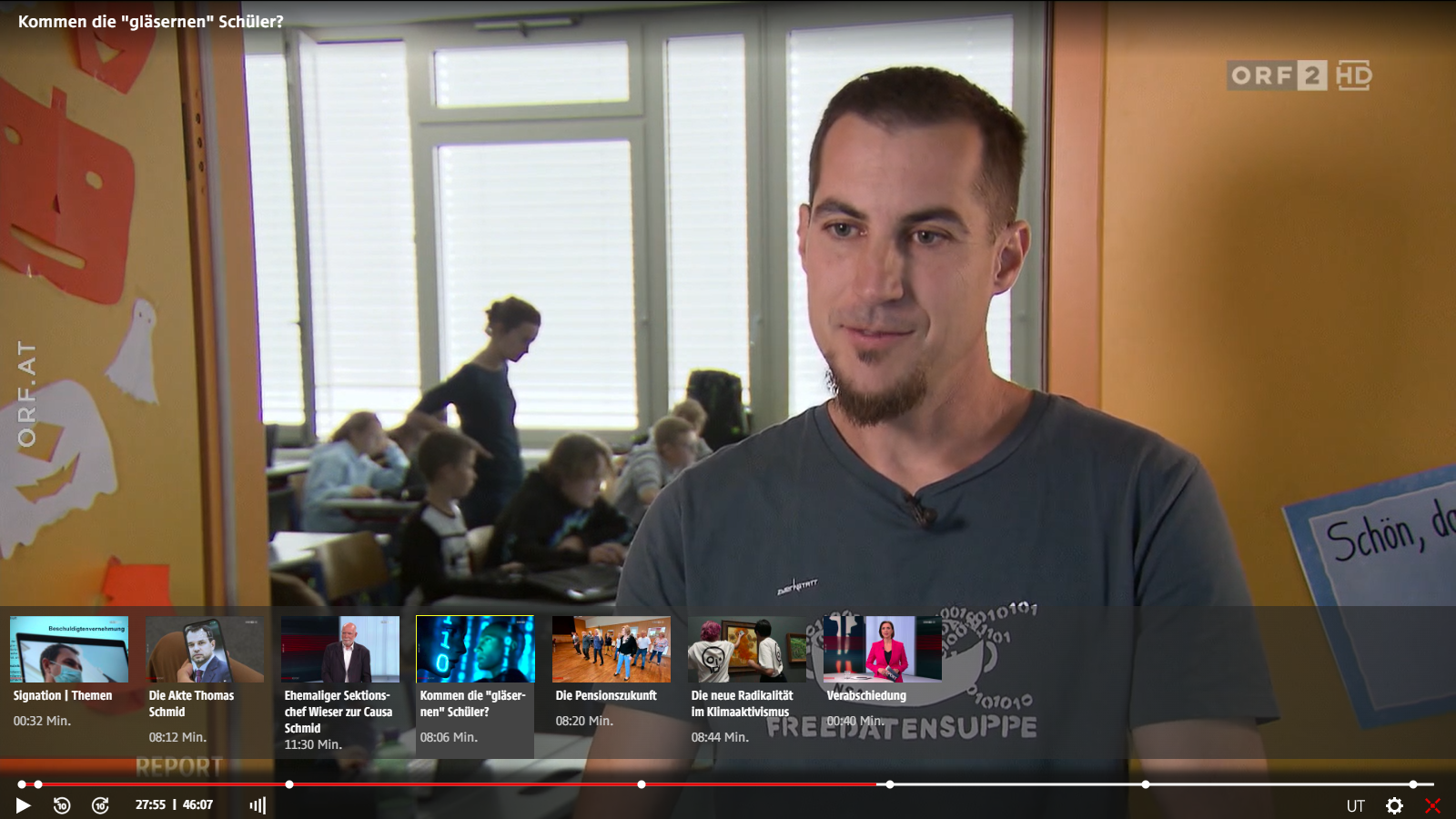 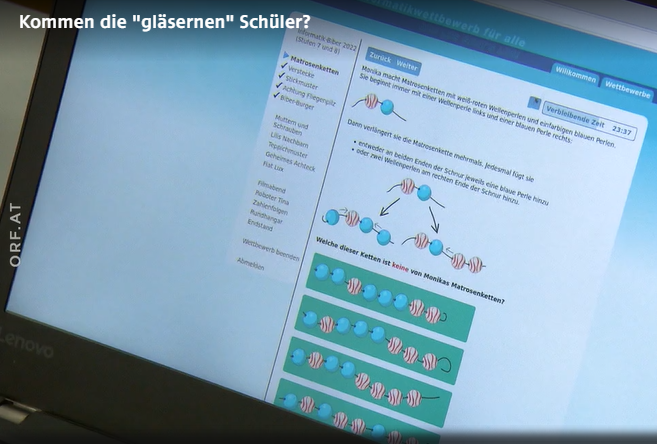 BIBER SPOILERALARM!
DER RAUM ALS 3. PÄDAGOGE
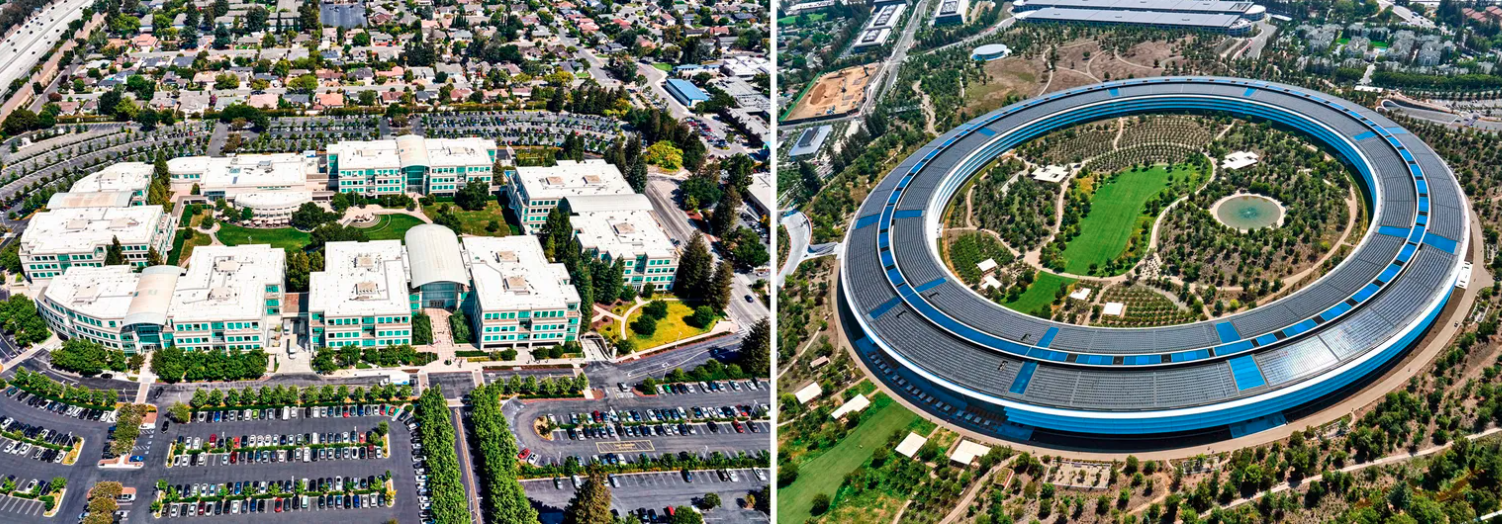 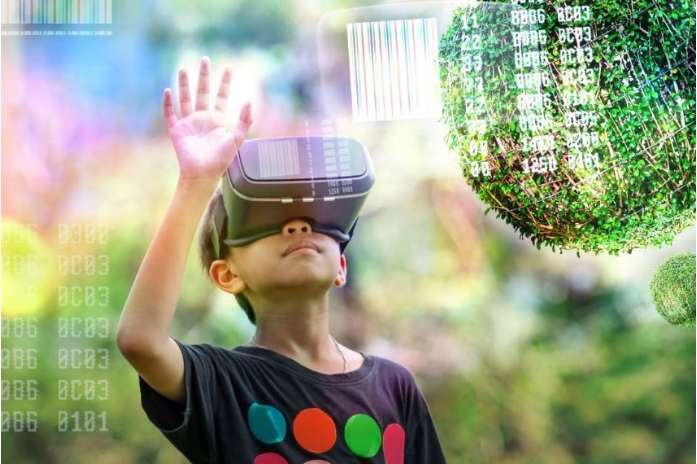 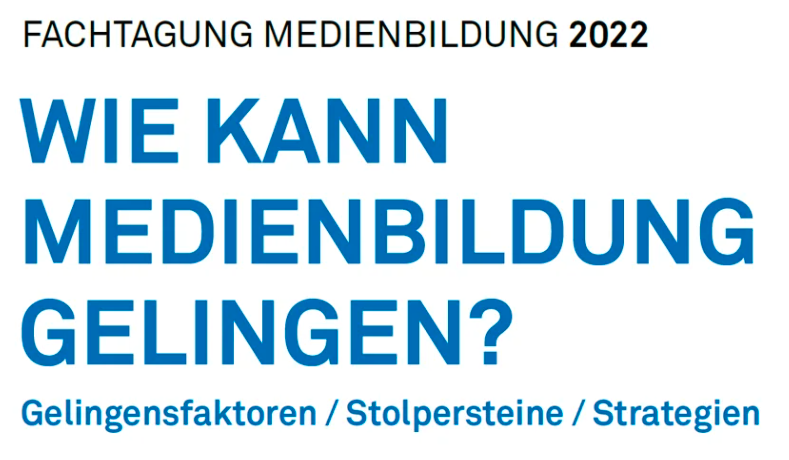 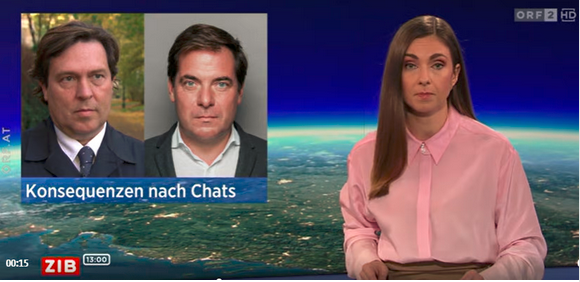 ?
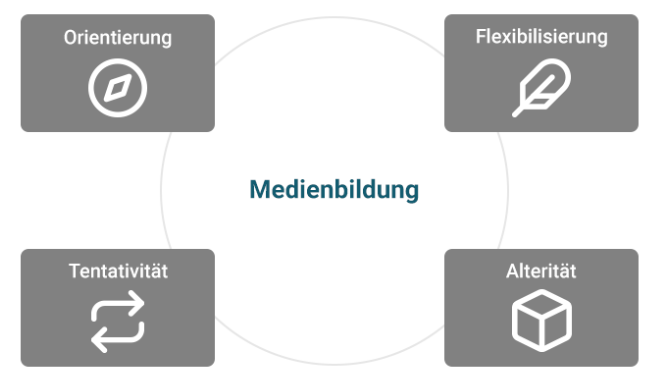 ?
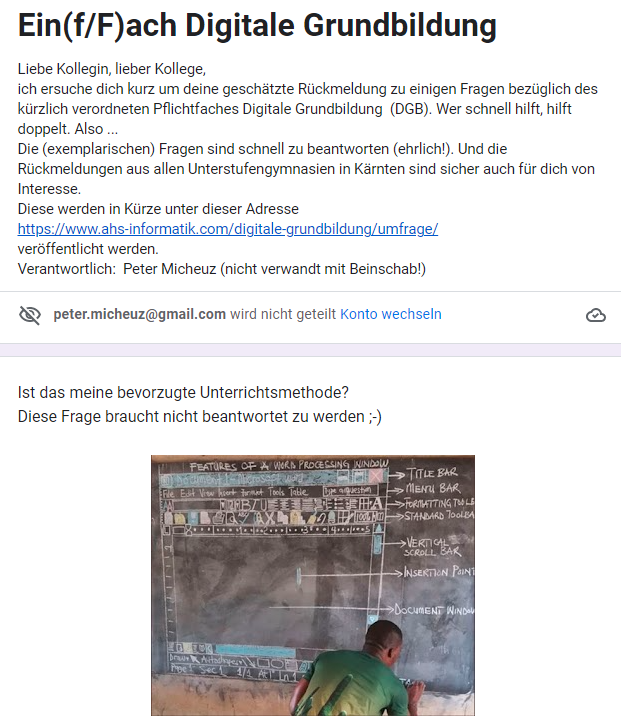 NICHT SCHON WIEDER EINE UMFRAGE …
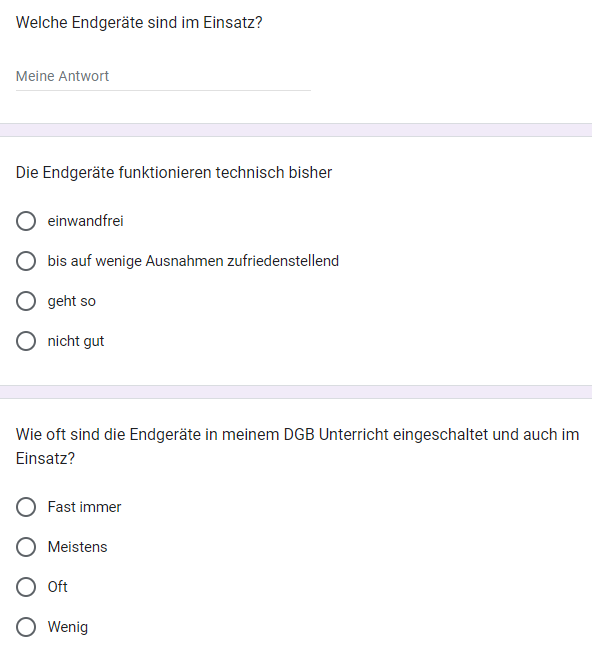 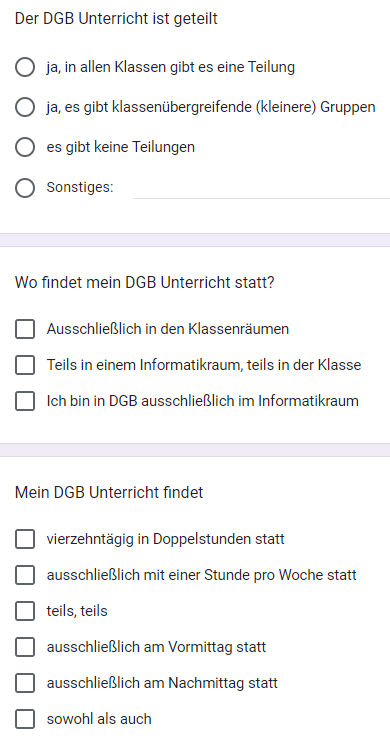 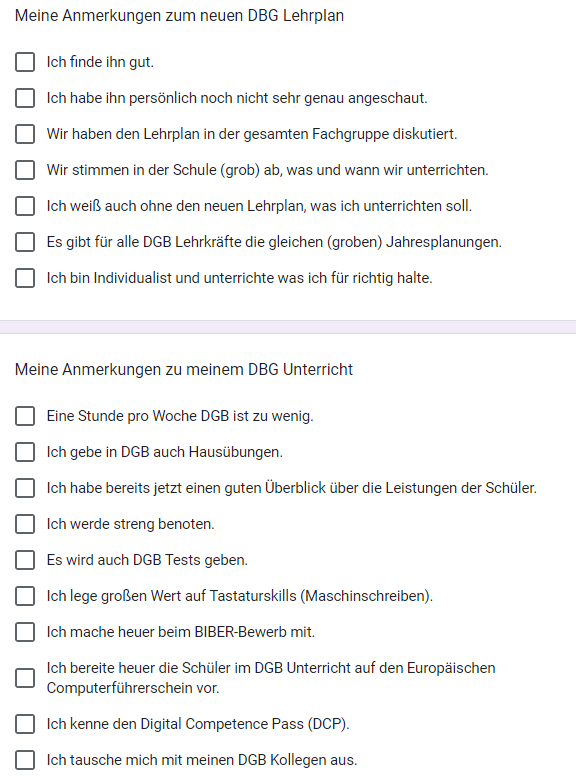 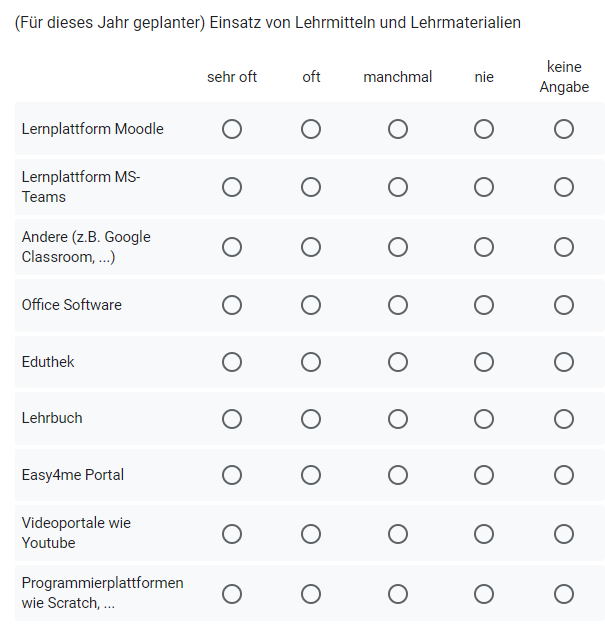 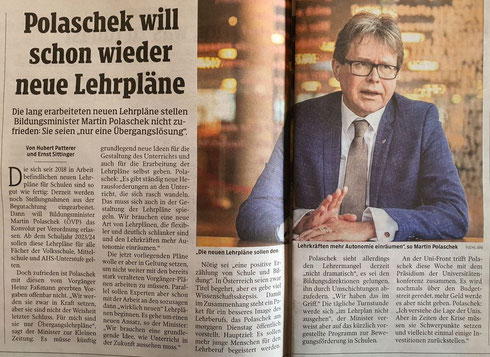 SCHLUSS MIT LUSTIG!11.11.2022     11:11 Uhr
THESEN SIND HAUSÜBUNG!